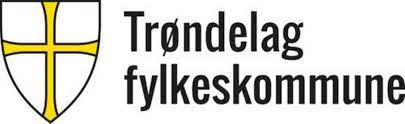 Oppdal Alpin elite (OAe)
Virksomhetside
OAe skal være best på kombinasjonen 
Utdanning og toppidrett alpint
Strategiplan 2021-2027
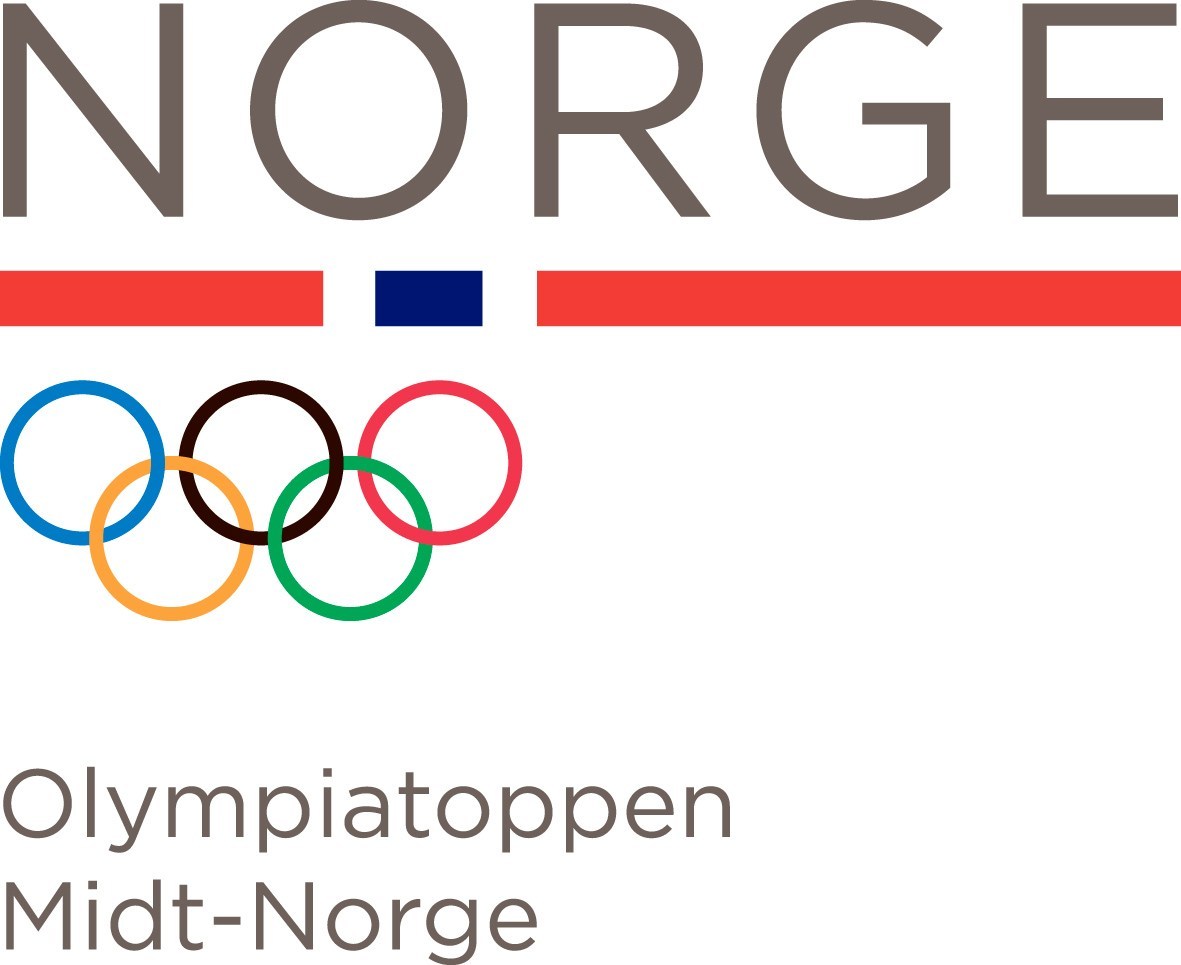 Målsetting
Hovedleverandør til NSFs nasjonale lag
Studieforberedte elever med optimal
gjennomføring av videregående opplæring
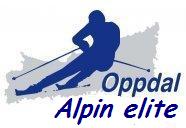 Etterstrebe beste praksis i alt vi gjør
Visjon
Vi utdanner framtidens landslagsutøvere
Merkevare/ profil
Verdigrunnlag
Ambisiøs
Respektfull
Modig
Ærlig
Vi skaper vinnerkultur
Strategi
Utvikle
OAe skal sikre faglig og idrettslig utvikling gjennom systematisk  planlegging og evaluering.
Utdanne
OAe skal sikre utøverne god faglig opplæring som grunnlag for neste utdanningsnivå.
Samhandle
OAe skal være et ressurssenter for alpinsporten. OAe samhandler med OVS og andre utdanningsinstitusjoner.
Rekruttere
Utøvere til OAe skal rekrutteres lokalt, regionalt og nasjonalt gjennom definerte uttakskriterier.
Trene
OAe skal ha et sett av 
verktøy som 
understøtter og dokumenterer
utøvernes utvikling.
Verdigrunnlag: Ambisiøs, respektfull, modig, ærlig
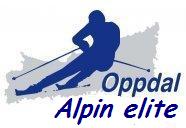 Vi er stolte av sterke prestasjoner som resultat av høy arbeidsmoral, gjennomføringsevne og samhold. I OAe gjør vi hverandre best muligi alle ledd av organisasjonen
Vår kultur skal etterleve våre felles mål og verdier. OAe skal være søkende, ha mot, vilje og etterstrebe beste praksis i alt
Rutiner 
Nysgjerrighet
Råskap
Samspill
OAe-utøvere skal forberede seg optimalt til hver økt, holde seg skadefri, vise grundighet på skole og treningsfeltet
Rutineloggen – struktur i hverdagen
Bedre planer for samspill idrett/skole
Dialog om faglig utvikling via kontaktlærer 
Gjennom positiv energi og samarbeid skape trivsel, tillit
God oppførsel. Vi snakker med og ikke om hverandre
Bygge tillit på tvers i OAe. Utfordringer skal løses på laveste mulige nivå 
Styrke samarbeid mellom lærere og trenere. Vi fremsnakker hverandre og organisasjonen OAe
Rekruttere
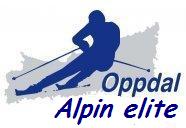 Målgrupper rekrutteres lokalt, regionalt og nasjonalt gjennom definerte uttakskriterier
Delmål 1: Utøvere til OAe skal rekrutteres lokalt, regionalt og nasjonalt.
Tiltak:
Hospitering: Èn samling på høsten (fysiske tester), inntil to samlinger gjennom vinteren. I tillegg kan enkeltutøvere hospitere med OAe utenom samlingene
Gjennomføre informasjonsmøte ved hovedlandsrenn
Distribuere informasjon på ulike plattformer som hjemmeside og sosiale medier. 
Gjennomføre informasjonsmøte ved Oppdal videregående skole under hospiteringssamling i januar
Delmål 2: Regionale og lokale løpere skal rekrutteres inn gjennom samarbeid med skikretsene
Tiltak: 
Samarbeide med regionale skikretser og trenere om anbefalt nivå og omfang på trening i U16
Synliggjøre OAes utviklingsfilosofi til lokale klubber/kretser
Synliggjøre OAes forventninger til ferdigheter og holdninger til utøvere, foresatte og trenere i klubber/kretser
Delmål 3: Søknads- og uttakskriteriene skal være godt kjent, objektive og i tråd med målsetningene til OAe 
Tiltak:
OAe drøfter inntaket (dimensjonering, nivå) med kretser og trenere på kort og lang sikt. Trenere, daglig leder og styre i OAe utarbeider og vedtar opptakskriterer som er mest mulig objektive. Opptakskriteriene revideres årlig 
Det er koherens mellom uttakskriterier i OAe og søknadsskjema for landslinje. Landslinjesøknadsskjema revideres årlig etter skolestart og legges ut på hjemmesiden 01.12. 
Det er god kommunikasjon med søkere om inntak og avslag på søknad.
Trene
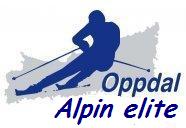 OAe skal ha et sett av verktøy som understøtter utøvernes utvikling
Delmål 1: OAe skal utvikle individuelle langsiktige utviklingsplaner for toppidretten.
Tiltak:
Kartlegge/definere arbeidskrav, og lage periodiserte planer som følge av testing av arbeidskapasitet.
Gjennomføre Ironmantest og retest.
Hver enkelt elev skal ha individuell utviklingstrapp som evalueres hvert år, inntil tre ganger (En ansvarlig faglærer, og en ansvarlig idrettslærer)
Utvikle langsiktige og periodiserte årsplaner for ski og barmark (perioden 01.05.-30.11. anses som samlingssesong, mens 01.12.-30.04. anses som rennsesong)
Delmål 2: OAe skal kunne tilby forlenget uttaksramme for videregående opplæring der fag fordeles over fire år
Tiltak: 
Inngå avtale om fireårig løp for utøvere som har løperavtale med OAe.
Delmål 3: Utøveren skal læres opp til å lede sin egen utvikling
Tiltak:
Utøveren leverer egenvurdering av egen prestasjon, motivasjon og utvikling.
Utøveren dokumenterer egen måloppnåelse i henhold til faget toppidrett en gang i halvåret.
Trene
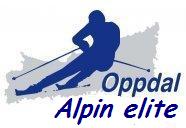 OAe skal ha et sett av verktøy som understøtter utøvernes utvikling
Delmål 4: OAe skal utvikle arbeidsmetoder og veiledning som modell for å sikre individuell oppfølging.
Tiltak:
Forventningsavklaring trener-utøver
Tilby individuell coaching på utvikling og egne målsetninger
Gi videoanalyse av arbeidskrav
Tett dialog mellom trener og kontaktlærer før hver samling
Dokumentere oppfølging og utvikling 
Delmål 5: OAe skal bruke Olympiatoppen Midt-Norge (OLTMN) som ressurssenter
Tiltak: 
Gjennomføre to årlige evalueringer av i regi av OLTMN.
Screening, oksygenopptakstest, utøversamling
Jevnlige møter med andre skoler som har spissede toppidrettstilbud i Trøndelag
Trene
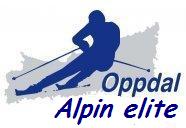 OAe skal ha et sett av verktøy som understøtter utøvernes utvikling
Delmål 6: Forankring av OAes virksomhet i alpinkomiteene i Sør-Trøndelag, Nord-Trøndelag, Møre og Romsdal og Sogn og Fjordane
Tiltak:
Invitere skikretsene til årsmøte 
Sende referat fra styremøtene til skikretsene
Initiere utviklingsarbeid gjennom samarbeid
Delmål 7: Sikre kvalitet i OAe sitt tilbud gjennom tilgang til gode treningsarenaer som dekker dagens og fremtidig behov
Tiltak:
Inngå skriftlige avtaler om tilgang til gode treningstraséer i Oppdal.
Være i dialog med anleggseier, Oppdal Alpinklubb  og Oppdal kommune om behov for treningsanlegg og treningstider. 
OAe skal planlegge, organisere, gjennomføre og evaluere trening og samlinger i henhold til vedtatte rammeverk i OAe og Oppdal videregående skole (OVS).
Samhandle
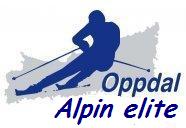 OAe er et ressurssenter for videregående opplæring og alpinsporten nasjonalt, regionalt og lokalt. OAe samhandler med OVS, TrønderAlpin og andre institusjoner.
Delmål 1: Nasjonalt: OAe skal være en aktuell, aktiv og attraktiv samarbeidspartner innenfor toppidrett alpint og skole
Tiltak:
Sikre kompetanse blant trenerne (Topptrenerutdanning senest etter tre års ansettelse, Trenerløftet senest etter to års ansettelse, hospitering landslag)
Være tilstede på aktuelle arenaer («skigymnas-møter», NSFs høstmøte m.m.)
Delta på og ta initiativ til samlinger for skigymnas, med fokus på kombinasjonen idrett/skole	
Delmål 2: Regionalt: OAe skal sette standarden for fremtidens alpinister, både med tanke på idrett og utdanning. OAe skal samhandle med TrønderAlpin, slik at kvalifiserte løperne får et best mulig tilbud. 
Tiltak: 
Bidra til kompetanseheving og utvikling i medlemskretsene (to trenerforum årlig, klubb- og kretstrenere kan delta på samlinger/treninger, invitere yngre løpere til å delta på treninger, tilrettelegge for felles treninger og gode treningsarenaer)
Bidra til å utvikle klubbenes sportslige tilbud
Bidra til å styrke og videreutvikle samarbeidet med TrønderAlpin
Samhandle
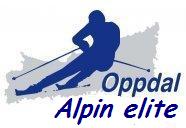 OAe er et ressurssenter for videregående opplæring og alpinsporten nasjonalt, regionalt og lokalt. OAe samhandler med OVS, TrønderAlpin og andre institusjoner.
Delmål 3: Legge til rette for den beste undervisningen og fagkombinasjonen for elevene, i samarbeid med OVS. 
Tiltak:
Lage et årshjul med faste og jevnlige treffpunkt for planlegging, gjennomføring og evaluering av aktiviteter – ledere, trenere, lærere.
Sammen med OVS ha jevnlig dialog og utveksle innspill til vedrørende timeplanstruktur og faglig tilbud. 
Aktiv bruk av OLTMN som sparringspartner på trener og organisatorisk nivå. 	
Delmål 4: OAe skal årlig rekruttere løpere inn til TrønderAlpin
Tiltak: 
Oppfordre løpere til å søke seg til TrønderAlpin 
Samarbeide med TrønderAlpin om planlegging og gjennomføring av samlinger
Veilede løperne i forhold til uttakskravene til TrønderAlpin
Presentere tilbudet til utøvere og foreldre på foreldremøter
Utvikle
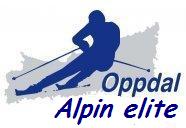 OAe skal sette planlegging og evaluering i system for å sikre utvikling.
Delmål 1: OAe skal arbeide etter vitenskapelig dokumenterte treningsprinsipper
Tiltak:
Trenerne skal delta på årlige trenerseminar
Delta på skigymnasmøte med Norges Skiforbund
Oppsøke fagmiljøer som kan bidra til utvikling av treningsmetoder
Delmål 2: OAe skal evaluere egen praksis årlig
Tiltak: 
OAe etablerer rutiner for årlig evaluering av praksis. 
Styre, utøvere og trenere deltar i arbeidet
Utdanne
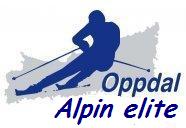 OAe skal sikre utøverne god faglig opplæring på videregående nivå.
Delmål 1: Utøvere skal ha godkjent vitnemål fra videregående skole
Tiltak:
Gjennomføre planleggings- og evalueringsmøter mellom trenere og faglærere.
Vurdere og følge opp tiltak som gjelder den enkelte elev/utøver.
Delmål 2: OAe og OVS samarbeider om å til legge til rette for å kombinere utdanning og toppidrett
Tiltak: 
Organisere faglig arbeid på samlinger.
Gjennomføre vurdering på samlinger og renn-runder
Delmål 3: Lokal forankring og tilpasning av læreplanen for å sikre økt læringsutbytte
Tiltak: 
Samarbeide med faglærerne om tverrfaglig aktivitet